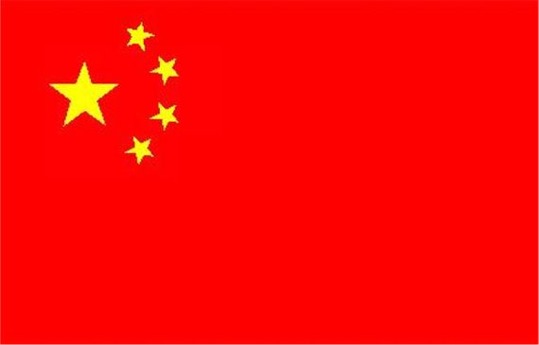 China Population Policy
Ariadna Rodriguez Barclay
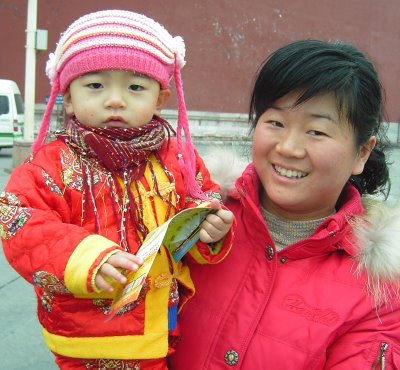 Anti-natalist
China is an anti-natalist country. 
Lowering the birth rate
Decreasing the number of children that each couple can have.
[Speaker Notes: China is an anti-natalist country. This means that China have tried and are succeeding in lowering the birth rate by decreasing the number of children that each couple can have. This in the long run can reduce what the population could have been by a significant number.]
History
Before 1949 China was in stage 1 of the demographic transition.
By 1949, China followed a pro-natalist population policy. 
In 1950, it was revealed that China had 100 million more people
In 1960, China had reached stage 2.
In 1976, the government began voluntary population control.
In 980, the one child policy was introduced.
[Speaker Notes: Before 1949 China was in stage 1 of the demographic transition. A typical family had between 5-8 children. 
By 1949, in the early years of Communist rule China followed a pro-natalist population policy. This carried on the traditional attitude that many people had at the time but it was also supported by the government.
The government thought that by increasing the population of the people living in China the power of China would increase.
In 1950, it was revealed that China had 100 million people more than what the government had thought. This information was given to the public at the same time that many of the people were experiencing hardship and malnutrition as a result of The Great Leap Forward. 
In 1960, China had reached stage two of the demographic transition model because of the improvements made in medical services.
In 1976, the Chinese government began voluntary population control to try to reduce the birth rate and to accelerate the beginning of stage 3 of the demographic transition. This way as there were less people than how many there could have been, each person could have ‘a larger slice of cake’. Birth control offices were then placed around china to give information about limiting family sizes.
In 1980, the one child policy was introduced, which provided rewards and benefits to the families that abided by the rules and the privileges that were given get taken away if the family has more than one child.]
Factors that Helped in Reducing the Birth Rate
Birth control offices were set up around China.
The minimum marriage age was raised.
The one child policy was introduced in 1980.
Benefits were given to the families that complied with the one child policy.
[Speaker Notes: Many birth control offices were set up around China to advise families about the sizes of their families and to give information about why it is needed to control population growth.
 The minimum legal age for marriage was raised to 20 for females and 22 for males so that couples had less childbearing years and then they could have less children. Some marriages were before the legal marriage age but that was mainly in remote areas in minority ethnic groups. 
The one child policy was introduced in 1980 that helped reduce the birth rate as each family could only have 1 child. There were rewards given out to the families that complied with this policy and the privileges that were  given to those families were taken away if the family decided to have more children.]
Benefits that the Government gave to the people
Health care subsidies
Priority health care
Priority in housing allocation
Priority in education provision
Extra land for private farming
Extra food rations
Financial bonuses
[Speaker Notes: When the one child policy was introduced benefits and rewards were introduced and given to those that had only one child in the family. These benefits were : additional health care subsidies, priority health care, priority in housing allocation, priority in educational provision, extra land for farming and extra food rations. Also each member that meets its standard target of 100% get financial bonuses. All these things help to encourage families to only have one child per family.]
Punishments for those that do not Comply with the Policy
Fines of 20%-50% of annual salary
Losing governmental benefits
Dismissal from employment
Dismissal from communist party membership
Loss of government land, food, loans and farming supplies
[Speaker Notes: Those that can get punished are those that refuse to abort unapproved pregnancies, unapproved birth for couples under legal age or having an approved second child too soon. Those that accept bribes, make false report or issue false birth certificates will also be punished.
The punishments for a rural couple can be loss of government land, food, loans and farming supplies for 7-14 years and rural couples can receive fines. More punishments can be dismissal from employment or the dismissal from communist party membership.]
Exceptions
If children are needed for farming.
If both the husband and wife were single children.
If first child is disabled
If Chinese people return from living abroad
If peasant families have a baby girl
[Speaker Notes: The exceptions to this one child policy can be if it is vital for the family to have more children to work on the farm, if this is the case the family can have two children.
In 1995 it was allowed for husband and wife if they were both single children to have two children.
If the family has a disabled child and they are unable to work, if a couple has a child after adopting a child, couples having difficulty continuing the family line or if the family were from China and have lived abroad and then returned, then there is an exception to the one child policy.
Another exception can be if peasant families are ‘having difficulties’ because they have had a baby girl.]
How to make sure families have one child only
Forced abortions in 1991
Women’s menstruations checked publicly
Compulsory pelvic examinations
IUD’s inserted in women with one child
Abortions performed on women with one child no matter what stage in the pregnancy they are in.
1982, couples were compulsorily sterilized.
Advertisement
[Speaker Notes: In 1991 it was allowed for the people of China to be forced into having abortions and for the populations to use IUD’s and sterilisation. This should not be used in part of the population policies.
Women’s menstruations are monitored publicly by the work unit and there are also compulsory pelvic examinations are performed on the women that are believed to be pregnant. Insertions of IUD’s in women with one child is normally mandatory and it is checked by an x-ray to make sure that they have not been removed. Unauthorised pregnancies are usually terminated by an abortion no matter what stage of pregnancy the woman is in.
In 1982 couples with two or more children were compulsorily sterilized.
Since 1980, propaganda posters were used to encourage families to have only one child. These posters may say things such as ‘One child is the best for you and the best for the country’ and ‘Limit the numbers but raise the quality’.]
Problems with the one child policy
Infanticide
‘Little emperors’
Concepts of aunt, uncle, cousin, sister and brother will have disappeared in some generations.
[Speaker Notes: Many families have been reported of committing infanticide by drowning baby girls because they wanted a baby boy as their first child. This is because according to Chinese tradition it is the girl that joins the family of her husband while the boy tends for the family in their old age. In the 1990’s many ultrasounds were taken to see if the foetuses sex was male or female and then the family could have an abortion if the baby was female. This caused and imbalance of males and females and now many of the men are having difficulty marrying because there are less women than men, The ratio of men to women is 130 men to every 100 women based on the whole of China. Some parts of China have the ratio of 300 men to 100 women.
There is concern that the children that are growing up with this one child policy will become spoilt and selfish as they tend to have every desire fulfilled by their parents. These children are commonly known as little emperors.
Concepts of aunt, uncle, cousin, sister and brother will have disappeared in some generations.]
Thank you for watching 